Изопроцессы
Масса воздуха в кабинете
Увеличится
Уменьшится
Не изменится
1662 год
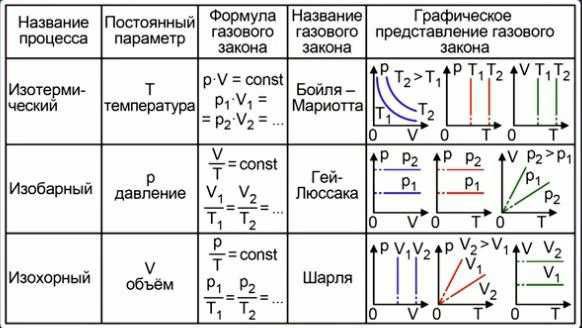 1662 год
1802 год
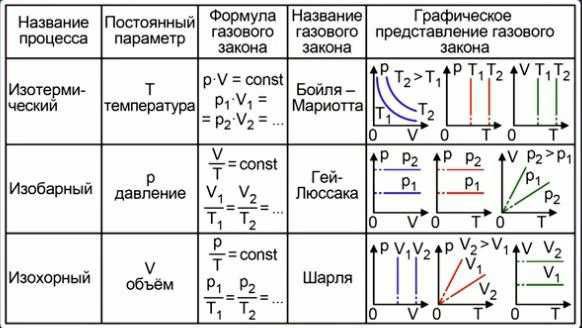 1662 год
1802 год
1801 год
Где больше?
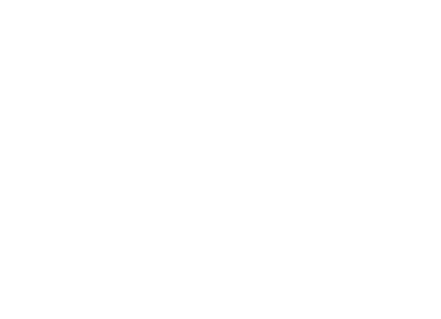 1
2
Где больше?
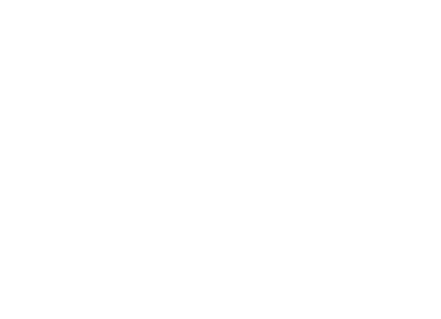 1
2
Где больше?
Р
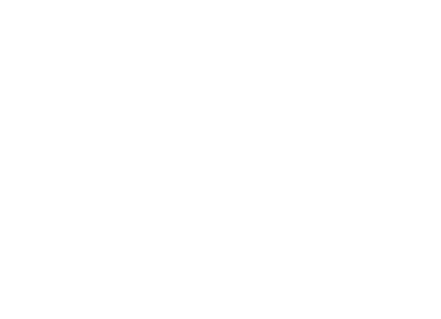 Где больше?
Р
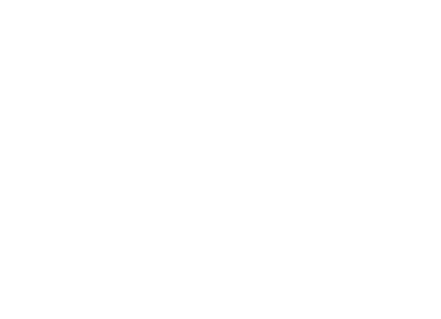 Где больше?
Р
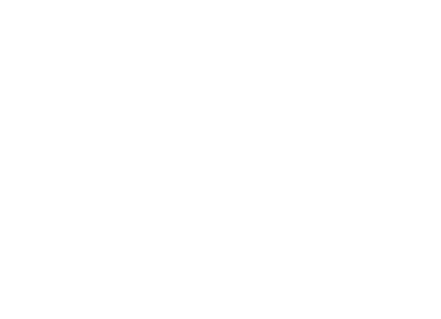 Работа
F
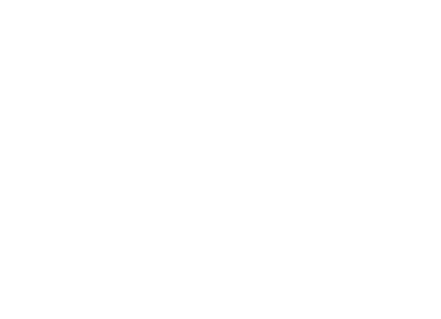 s
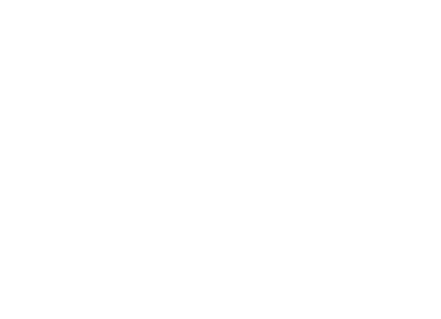 Работа
F
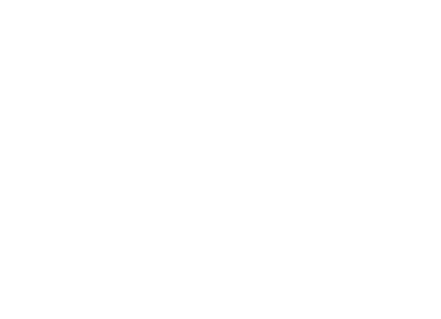 A
l
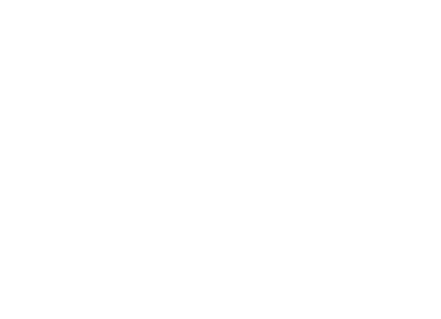 Работа
F/S=p
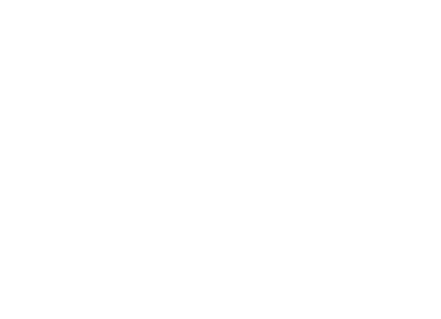 A
V=Sxl
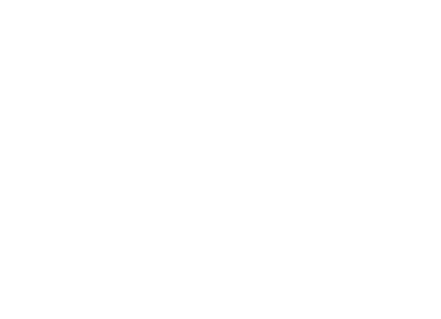 Изохорный процесс
р
Q=U + А
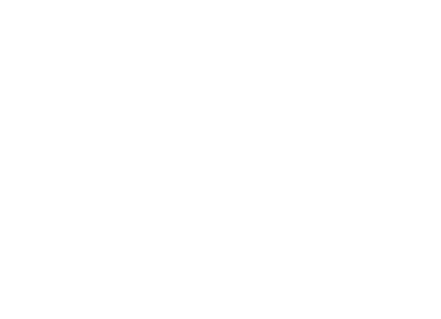 А=0
Q=U
V
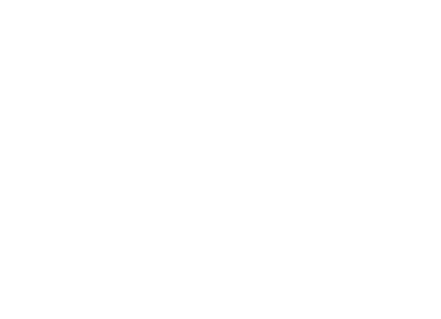 Изобарный процесс
Q=U + А
р
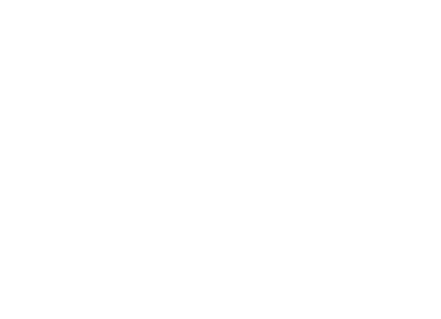 А=рV
А
V
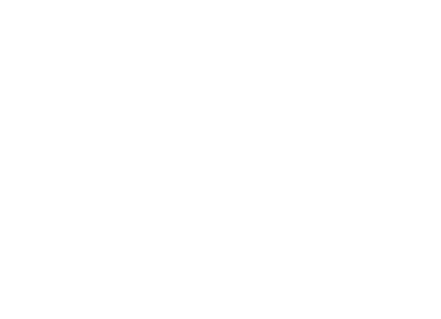 Изотермический процесс
р
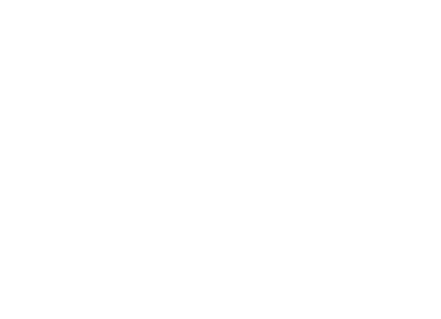 Q=U + А
U=0
Q=А
V
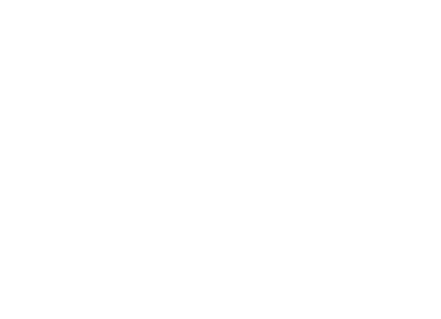 Адиобатный процесс
р
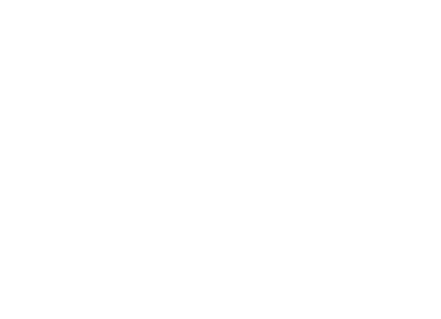 Q=U + А
Q=0
U=-А
V
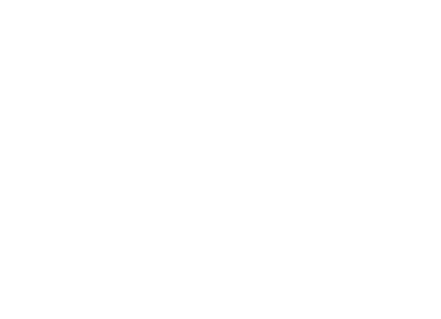 Так что же с массой воздуха?
p=const
V=const
T=const
pV=RT
=const
M (воздуха) = 29 г/моль
М (водяного пара) = 18 г/моль